User Management
lctseng
ID
User ID, Group ID
% id lctseng
uid=10554(lctseng) gid=1130(cs) groups=1130(cs),0(wheel),2000(taever),2012(security)
% id 10047
Same as above
Super user (defined by uid = 0)
root
uid=0(root) gid=0(wheel) groups=0(wheel),5(operator)
Other built-in users
daemon: owner of many system processes
bin: owner of system commands
sys: owner of the kernel and memory images
nobody: owner of nothing
Adding New Users
Steps to add a new user
Edit the password and group files
vipw, pw
Set an initial password
passwd lctseng
Set quota (if enabled, see handbook for quota settings)
edquota lctseng
Create user home directory
mkdir /home/lctseng
Copy startup files to user’s home (optional)
cp .tcshrc /home/lctseng 
Set the file/directory owner to the user
chown -R lctseng:cs /home/lctseng
Step to add a new user –	1. password and group file (1)
/etc/passwd
Store user information:
Login name
Encrypted password (* or x)
UID
Default GID
GECOS information
Full name, office, extension, home phone
Home directory
Login shell
Each is separated by “:”
lctseng@NASA $ grep lctseng /etc/passwd
lctseng:*:1002:20:User &:/home/lctseng:/bin/tcsh
Step to add a new user –	1. password and group file (2)
Encrypted password
The encrypted password is stored in shadow file for security reason
/etc/master.passwd	(BSD)
/etc/shadow		(Linux)
lctseng@NASA /etc $ grep lctseng passwd
lctseng:*:1002:20:User &:/home/lctseng:/bin/tcsh
/etc/passwd (BSD)
lctseng@NASA /etc $ sudo grep lctseng master.passwd
lctseng:$1$4KQcUPbi$/nVs5bPDUXoyLLxw9Yp9D.:1002:20::0:0:User &:/home/lctseng:/bin/tcsh
/etc/master.passwd
[lctseng@yhlinux /etc] grep lctseng passwd
lctseng:x:1002:20:User &:/home/lctseng:/bin/tcsh
/etc/passwd (Linux)
[lctseng@yhlinux /etc] sudo grep lctseng passwd
lctseng:$1$4KQcUPbi$/nVs5bPDUXoyLLxw9Yp9D.:14529:0:99999:7:::
/etc/shadow
Step to add a new user –	1. password and group file (3)
Encrypted methods
des
Plaintext: at most 8 characters
Cipher: 13 characters long
vFj42r/HzGqXk
md5
Plaintext: arbitrary length
Cipher: 34 characters long started with “$1$”
$1$xbFdBaRp$zXSp9e4y32ho0MB9Cu2iV0
sha512
Plaintext: arbitrary length
Cipher: 106 characters long started with “$6$”
$6$o4B4Pa/ql3PpRAQo$196.cCzrTCOIpPqk.VX7EqR0YNtf0dRLdx5Hzl6S7uGaPz4EDJdoXnmsSf.A21xS2zimI1XsHAglCR2Pw7ols1
login.conf(5), “AUTHENTICATION”
section: passwd_format
passwd_format=sha512
lctseng:*:1002:20:User &:/home/lctseng:/bin/tcsh
Step to add a new user –	1. password and group file (4)
GECOS 
General Electric Comprehensive Operating System
Commonly used to record personal information
“,” separated
“finger” command will use it
Use “chfn” to change your GECOS
#Changing user information for lctseng.
Shell: /bin/tcsh
Full Name: User &
Office Location:
Office Phone:
Home Phone:
Other information:
lctseng:*:1002:20:User &:/home/lctseng:/bin/tcsh
Step to add a new user –	1. password and group file (5)
Login shell
Command interpreter
/bin/sh
/bin/csh
/bin/tcsh
/bin/bash	(/usr/ports/shells/bash)
/bin/zsh	(/usr/ports/shells/zsh)
Use “chsh” to change your shell
#Changing user information for lctseng.
Shell: /bin/tcsh
Full Name: User &
Office Location:
Office Phone:
Home Phone:
Other information:
Step to add a new user –	1. password and group file (6)
/etc/group
Contains the names of UNIX groups and a list of each group’s member:
Group name
Encrypted password
Group password: join that group which you don’t belong with (rarely used)
GID
List of members, separated by “,”




Only in wheel group can do “su” command
wheel:*:0:root,lctseng
daemon:*:1:daemon
staff:*:20:
Step to add a new user –	1. password and group file (7)
In FreeBSD
Use “vipw” to edit /etc/master.passwd
To change editor: setenv EDITOR <editor that you want to use>
Three additional fields
Login class
Refer to an entry in the /etc/login.conf
Determine user resource limits and login settings
default
Password change time
Expiration time
lctseng@NASA /etc $ sudo grep lctseng master.passwd
lctseng:$1$4KQcUPbi$/nVs5bPDUXoyLLxw9Yp9D.
:1002:20:staff:0:0:User &:/home/lctseng:/bin/tcsh
lctseng@NASA /etc $ grep lctseng passwd
lctseng:*:1002:20:User &:/home/lctseng:/bin/tcsh
Step to add a new user –	1. password and group file (8)
/etc/login.conf of FreeBSD
Set account-related parameters including
Resource limits
Process size, number of open files
Session accounting limits
When logins are allowed, and for how long
Default environment variable
Default path
Location of the message of the day file
Host and tty-based access control
Default umask
Account controls
Minimum password length, password aging
login.conf(5)
After modify, update the database
$ cap_mkdb /etc/login.conf
Step to add a new user –	1. password and group file (9)
default:\
        :passwd_format=sha512:\
        :copyright=/etc/COPYRIGHT:\
        :welcome=/etc/motd:\
        :setenv=MAIL=/var/mail/$,BLOCKSIZE=K:\
        :path=/sbin /bin /usr/sbin /usr/bin /usr/local/sbin /usr/local/bin ~/bin:\
        :nologin=/var/run/nologin:\
        :cputime=unlimited:\
        :datasize=unlimited:\
        :stacksize=unlimited:\
        :memorylocked=64K:\
        :memoryuse=unlimited:\
        :filesize=unlimited:\
        :coredumpsize=unlimited:\
        :openfiles=unlimited:\
        :maxproc=unlimited:\
        :sbsize=unlimited:\
        :vmemoryuse=unlimited:\
        :swapuse=unlimited:\
        :pseudoterminals=unlimited:\
        :priority=0:\
        :ignoretime@:\
        :umask=022:
Step to add a new user –	1. password and group file (10)
In Linux
Edit /etc/passwd and then
Use “pwconv” to transfer into /etc/shadow
Fields of /etc/shadow
Login name
Encrypted password
Date of last password change
Minimum number of days between password changes
Maximum number of days between password changes
Number of days in advance to warn users about password expiration
Number of inactive days before account expiration
Account expiration date
Flags
lctseng@yhlinux /etc] sudo grep lctseng passwd
lctseng:$1$4KQcUPbi$/nVs5bPDUXoyLLxw9Yp9D.:14529:0:99999:7:::
Step to add a new user –	2, 3, 4
Initialize password
passwd lctseng
Set quota
edquota lctseng
edquota -p csquota lctseng



Ref: https://www.freebsd.org/doc/handbook/quotas.html 
Soft v.s hard limit
Home directory
mkdir /home/lctseng
Quotas for user lctseng:
/raid: kbytes in use: 705996, limits (soft = 4000000, hard = 4200000)
        inodes in use: 9728, limits (soft = 50000, hard = 60000)
Step to add a new user –	5, 6
Startup files
System wide
/etc/{csh.cshrc, csh.login, csh.logout, profile}
Private 
csh/tcsh	 .login, .logout, .tcshrc, .cshrc
sh		 .profile
vim		 .vimrc
startx		 .xinitrc
In this step, we usually copy private startup files
/usr/share/skel/dot.*
/usr/local/share/skel/zh_TW.Big5/dot.*
Change onwer
chown -R lctseng:cs /home/lctseng
Step to add a new user - adduser
adduser
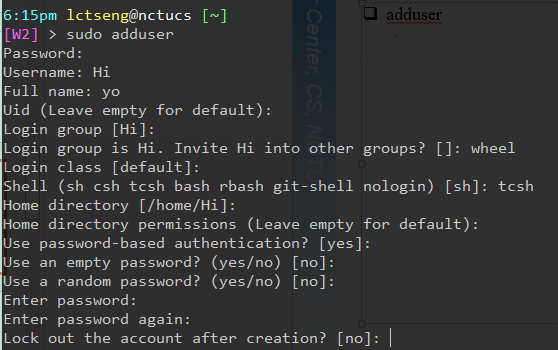 Remove accounts
Delete the account entry
[FreeBSD] vipw, pw userdel
[Linux] remove the row in /etc/passwd and pwconv
Backup file and mailbox
tar -jcf lctseng-home-20151001.tar.bz /home/lctseng
tar -jcf lctseng-mail-20151001.tar.bz /var/mail/lctseng
chmod 600 lctseng-*-20151001.tar.bz
Delete home directory
rm –rf /home/lctseng
rm –f /var/mail/lctseng (mailbox file)
Disabling login
Ways to disable login
Change user’s login shell as /sbin/nologin
Put a “#” in front of the account entry
Put a '-' in front of the account entry
Put a “*” in the encrypted password field
Add *LOCKED* at the beginning of the excrypted password field
pw lock/unlock

Write a program to show the reason and how to remove the restriction

pw(8)
Rootly Powers
The Root
Root
Root is God, also called super-user.
UID is 0

UNIX permits the superuser to perform any valid operation on any file or process, such as:
Changing the root directory of a process with chroot
Setting the system clock
Raising anyone’s resource usage limits and process priorities (renice, edquota)
Setting the system’s hostname (hostname command)
Configuring network interfaces (ifconfig command)
Shutting down the system (shutdown command)
…
Becoming root (1)
Login as root
Console login (ttyv, Alt+F1~F6)
Allow root login on console.
If you don’t want to permit root login in the console (in /etc/ttys)
	ttyv1   "/usr/libexec/getty Pc"         cons25  on  secure
ttyv1   "/usr/libexec/getty Pc"         cons25  on  insecure
Remote login (login via ssh)
sshd:
/etc/ssh/sshd_config
#PermitRootLogin yes
DON’T DO THAT !!!
Log: /var/log/auth.log
Becoming root (2)
su : substitute user identity
su, su -, su username
※ Environment is unmodified with the exception of USER, HOME, SHELL which will be changed to target user.
※ “su -” will simulate as a full login. (all environment variables changed)
sudo : a limited su (security/sudo)
Subdivide superuser’s power
Who can execute what command on which host as whom.
Each command executed through sudo will be logged (/var/log/auth.log)



Edit /usr/local/etc/sudoers using visudo command
visudo can check mutual exclusive access of sudoers file
Syntax check
Change editor: setenv EDITOR <editor you want>
Sep 20 02:10:08 NASA sudo:  lctseng : TTY=pts/1 ; PWD=/tmp ;                                                       USER=root ; COMMAND=/etc/rc.d/pf start
Becoming root (3)
sudoers format
Who can execute what command on which host as whom
The user (group) to whom the line applies
The hosts on which the line should be noted
The commands that the specified users may run
The users as whom they may be executed
Use absolute path
Alias: create another name for groups of commands/hosts/users/run-as
Host_Alias	BSD=bsd1,bsd2,alumni
Host_Alias	LINUX=linux1,linux2

Cmnd_Alias	DUMP=/usr/sbin/dump, /usr/sbin/restore
Cmnd_Alias	PRINT=/usr/bin/lpc, /usr/bin/lprm
Cmnd_Alias	SHELLS=/bin/sh, /bin/tcsh, /bin/csh
Becoming root (4)
Important!
Host_Alias	BSD=bsd1,bsd2,alumni
Host_Alias	LINUX=linux1,linux2

Cmnd_Alias	PRINT=/usr/bin/lpc, /usr/bin/lprm
Cmnd_Alias	SHELLS=/bin/sh, /bin/tcsh, /bin/csh
Cmnd_Alias	SU=/usr/bin/su

User_Alias	wwwTA=jnlin, ystseng
User_Alias	printTA=thchen, jnlin

Runas_Alias	NOBODY=nobody

yench		ALL=ALL
lctseng		ALL=(ALL)ALL,!SHELL,!SU
printTA		csduty=PRINT
wwwTA		BSD=(NOBODY)/usr/bin/more
%wheel		ALL=NOPASSWD:/sbin/shutdown
Cmnd_Alias     SHELLS=/bin/sh, /bin/tcsh, /bin/csh
Cmnd_Alias     SU=/usr/bin/su

lctseng              ALL=(ALL)ALL,!SHELLS,!SU
Becoming root (5)
Someone cannot use /bin/sh, /bin/tcsh, /bin/csh !!
But…there still some ways can make it
vim/more/less commands have “shell escape”
Execute shell commands within these editors/pagers
sudo vim -> shell escape -> execute ROOT SHELL!!
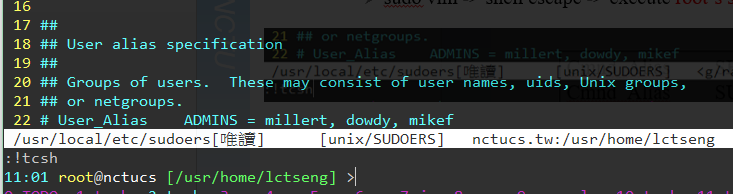 Cmnd_Alias     SHELLS=/bin/sh, /bin/tcsh, /bin/csh
Cmnd_Alias     SU=/usr/bin/su

lctseng              ALL=(ALL)ALL,!SHELLS,!SU
Becoming root (6)
Someone cannot use /bin/sh, /bin/tcsh, /bin/csh !!
But…there still some ways can make it
Shell is a program, and sudoers needs to specify absolute path
Copy that program and executes it somewhere else
ROOT SHELL!!
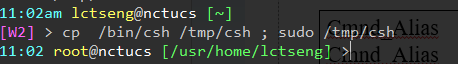 sudoers Example
lctseng	ALL=(ALL) ALL
%wheel	ALL=(ALL) NOPASSWD: ALL
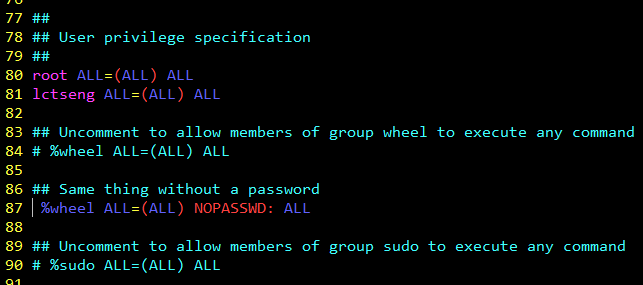 Advantage of sudo
Accountability is much improved because of command logging
Operators can do chores without unlimited root privileges

The real root password can be known to only one or two people
It’s faster to use sudo than to run su or login as root
Privileges can be revoked without the need to change the root password

A canonical list of all users with root privileges is maintained
There is less chance of a root shell being left unattended
A single file can be used to control access for an entire network